Pre-Production: Shots & Angles
Objective: 2.01
Understand key terminology related to digital video.
Production Phase
The actual shooting of the video
What are Shot Types?
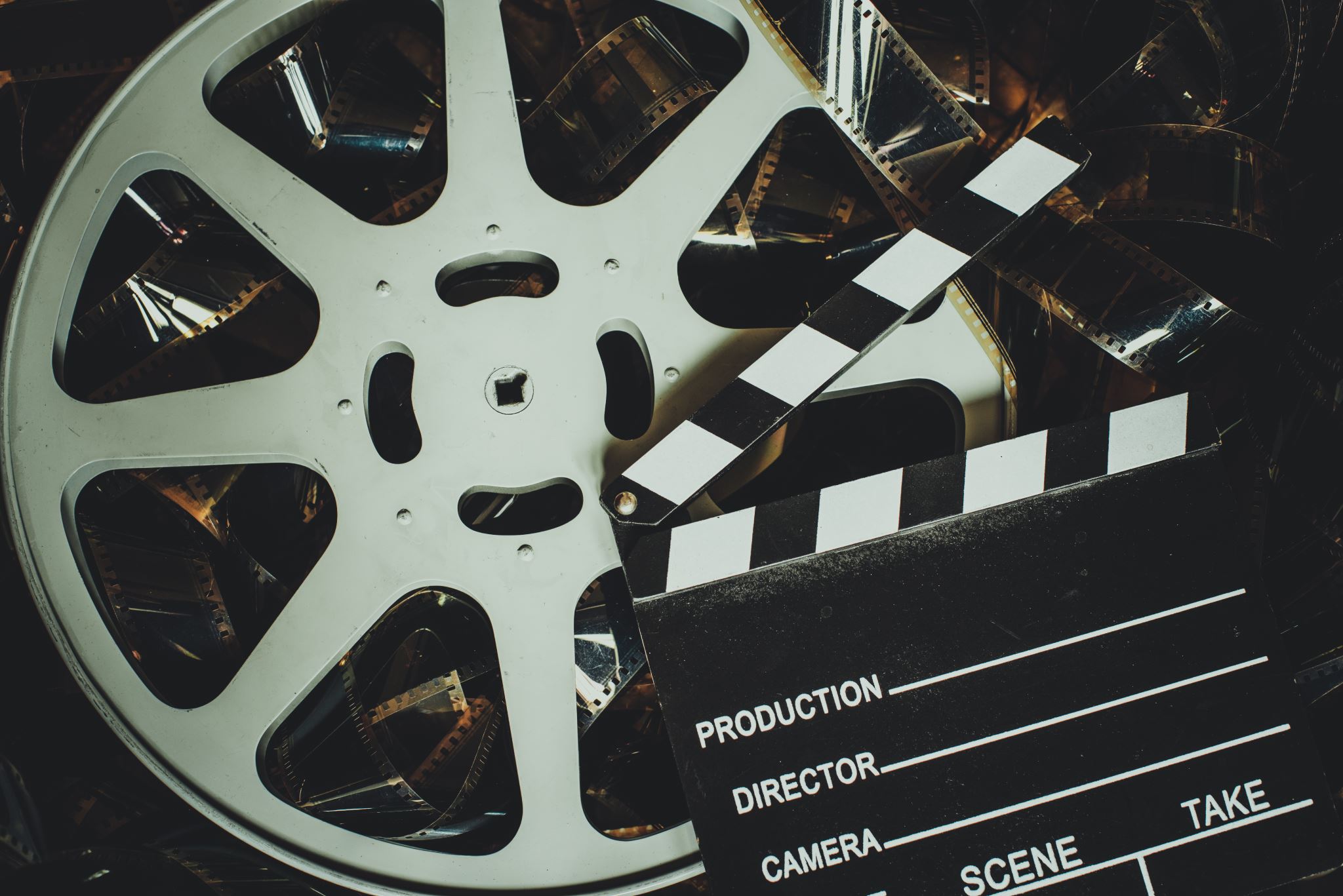 Shot Types, Sizes & Angles
What does getting 
coverage mean?
Distance Shots aka Shot Sizes
are used to show distance between the camera and the subject.
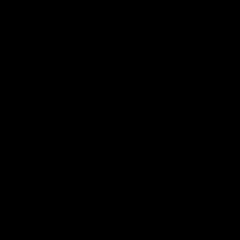 place video here
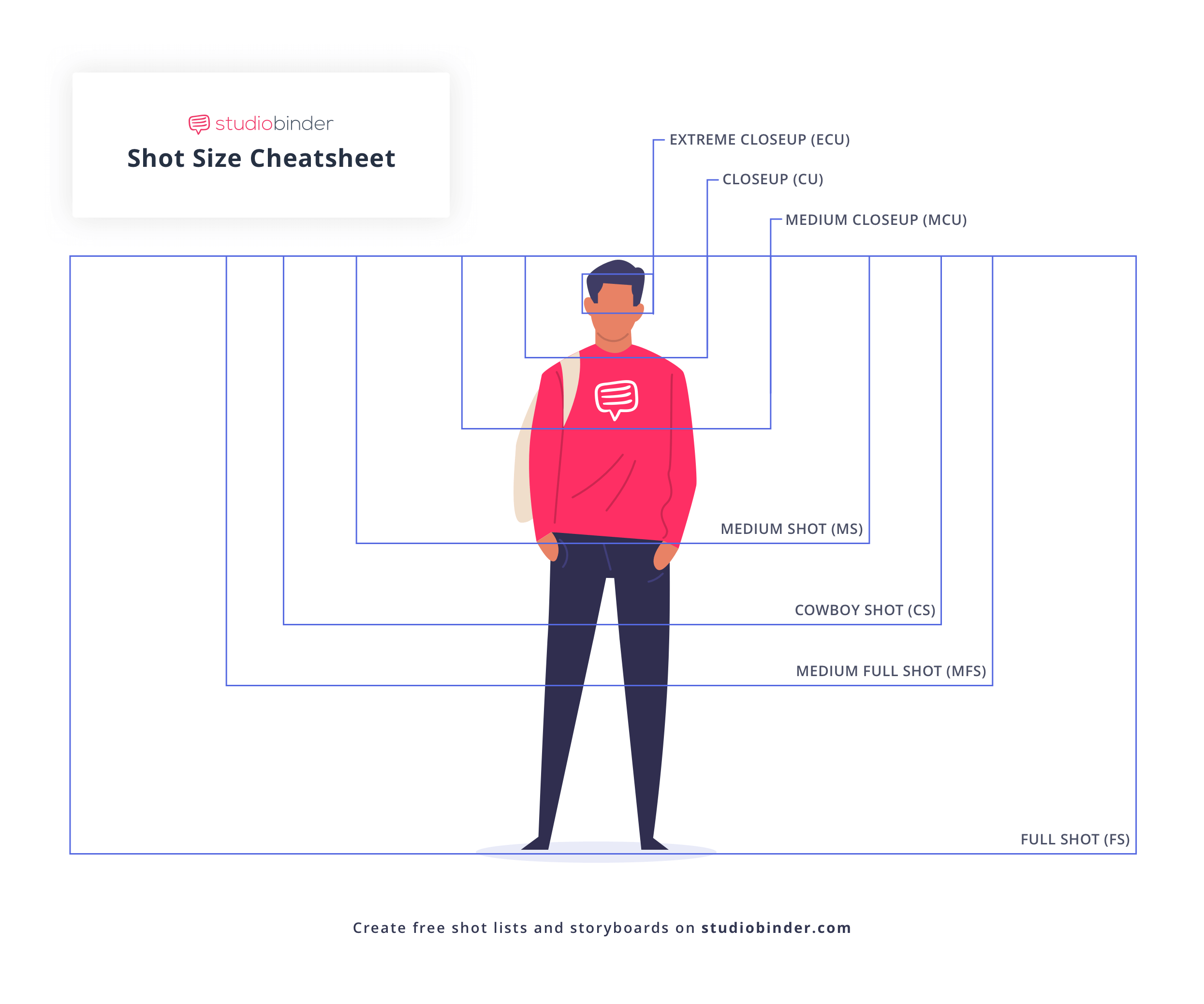 AKA MLS
AKA Long Shot
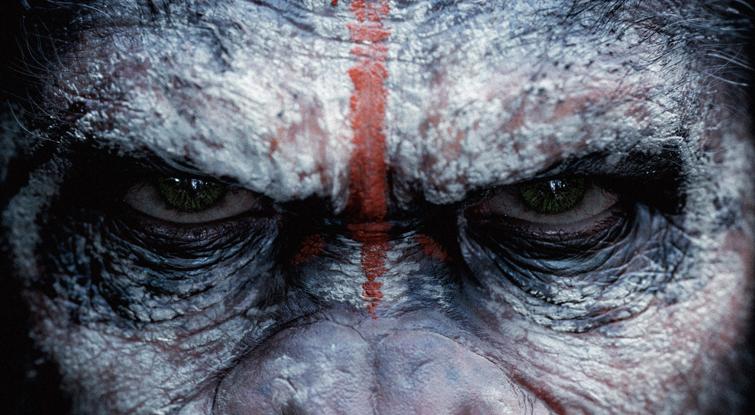 ECU: Extreme Close Up
Frames a small part of the body or object.
Makes the audience focus on one thing and emphasizes its significance. 
It can make a small object seem larger and more significant.
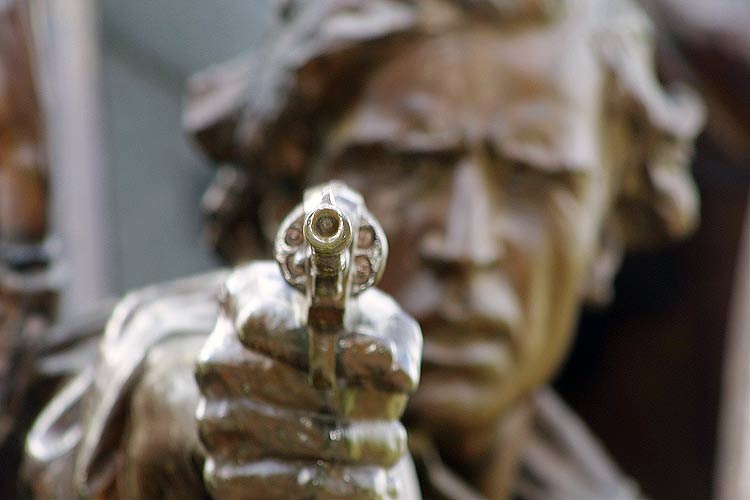 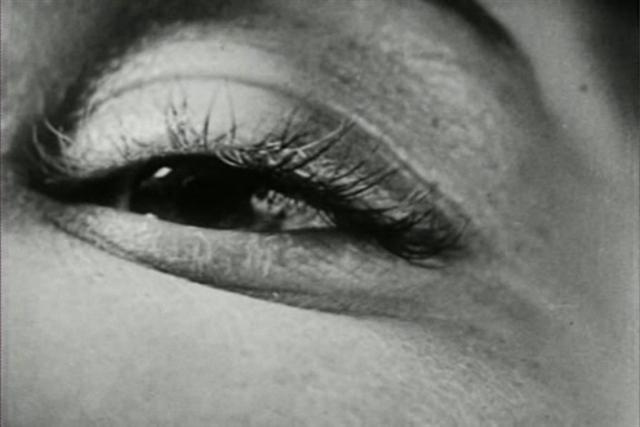 Close Up
This shot shows the subject up close. 
It focuses on the detail of an object or expression/reaction of a person. 
It shows either head or head and shoulders.
Close Up’s effect
The close up is used to imply intimacy between the characters or between the character and the audience. It is used to reveal the character’s thoughts and feelings. 
Close-ups get closer as the ‘truth’ about a character is revealed.
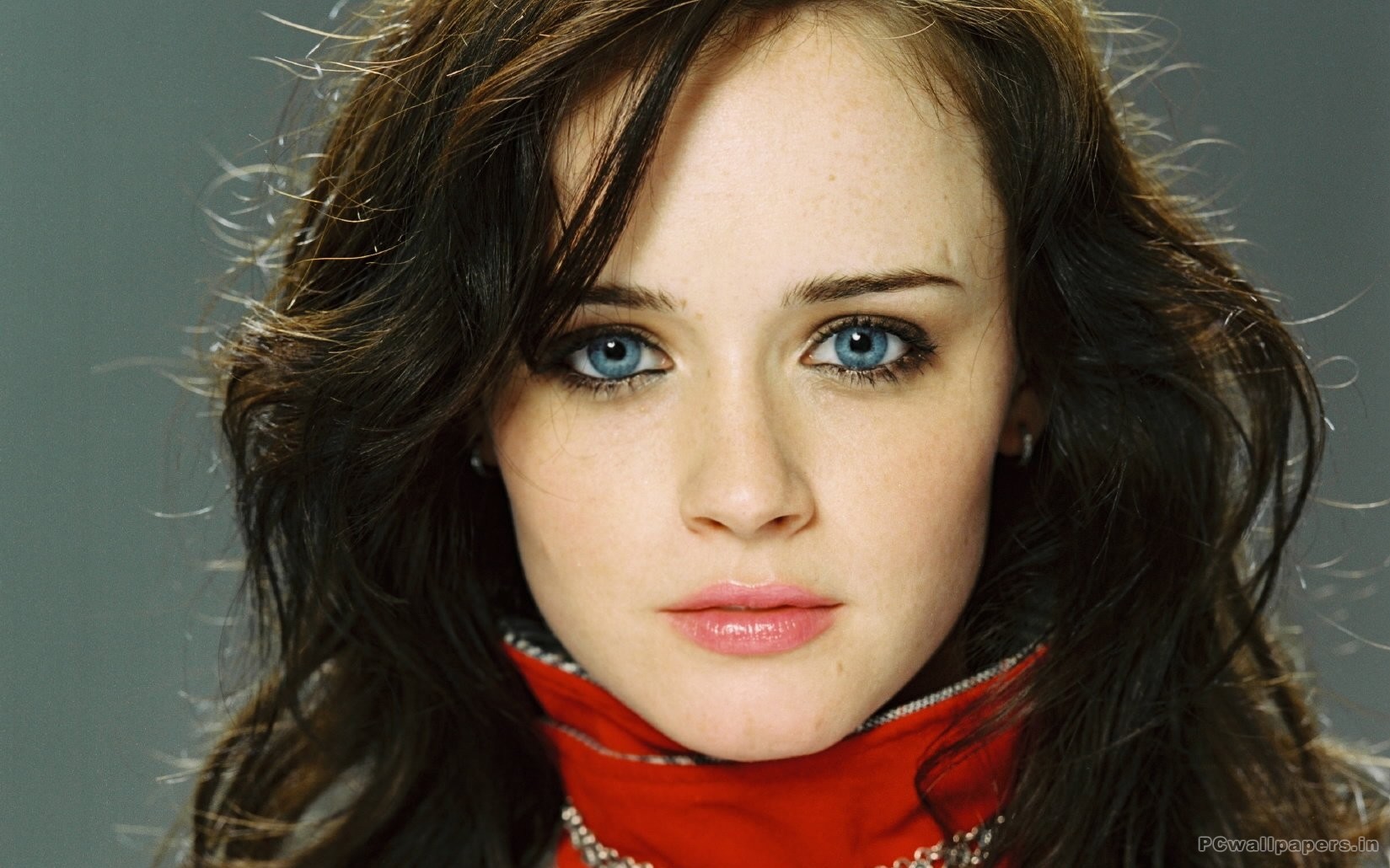 Medium Close Up
Finds the middle between the Close Up and the Medium Shot. 
This shot is from the shoulders and up
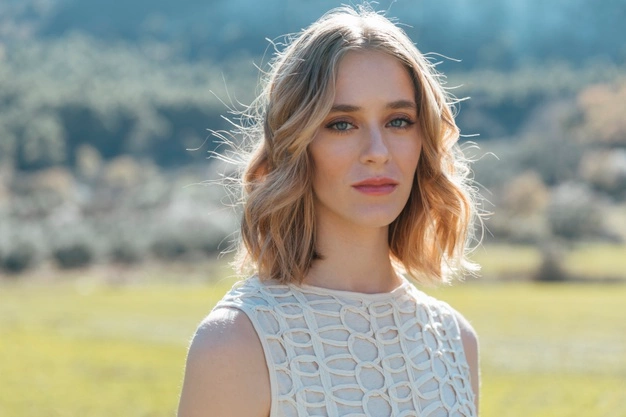 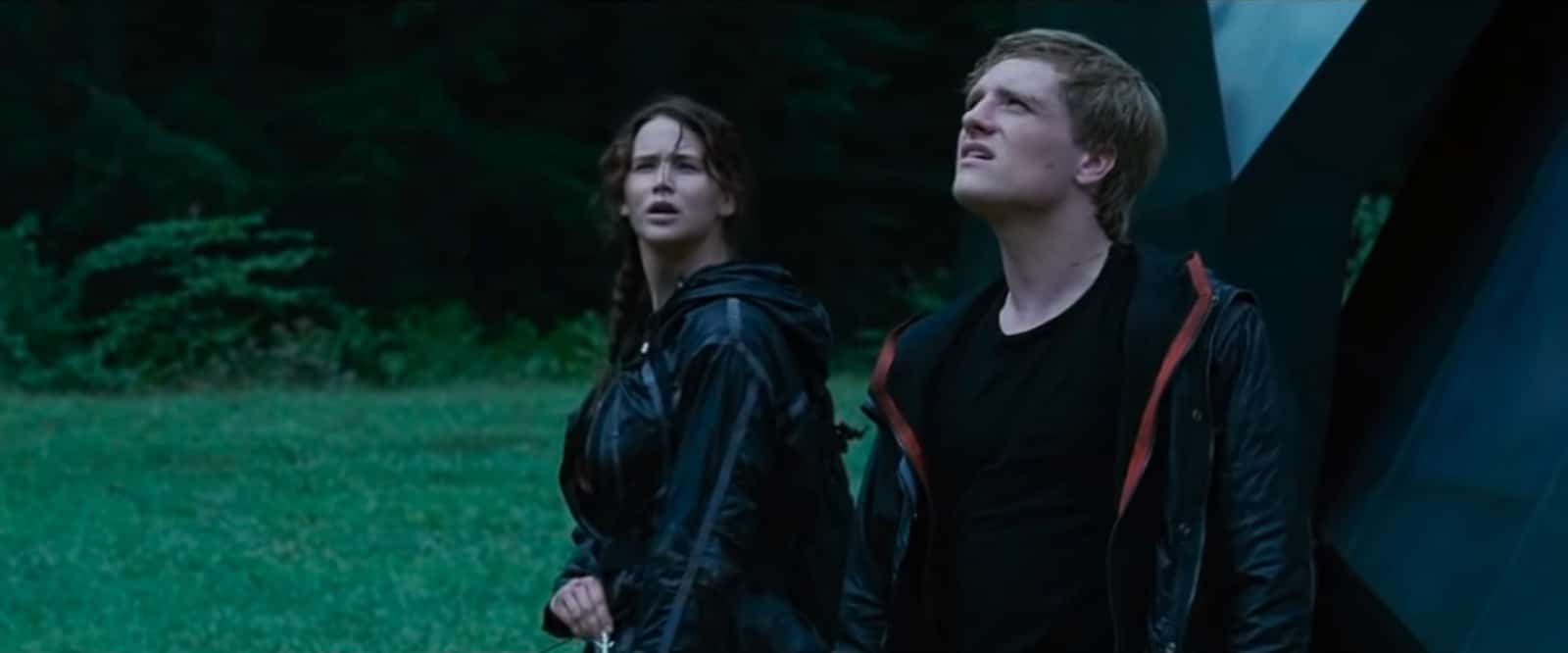 Medium Shot
The most common shot is the medium, or mid shot. 
AKA the waist shot: shot from the waist up to the top of the head
Captures both the details of an actors’ performance and their surroundings.
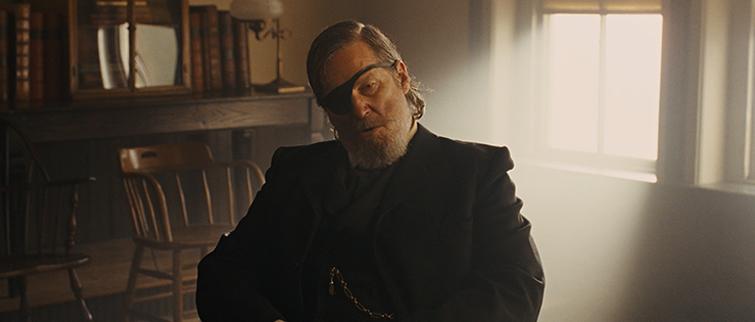 [Speaker Notes: https://www.studiobinder.com/blog/medium-shot-examples/
https://www.youtube.com/watch?v=eKz5Hida8n4]
Cowboy Shot
Frames the subject from roughly mid-thighs up. 
It’s called a “cowboy shot” because it is used in Westerns to frame a gunslinger’s gun or holster on his hip.
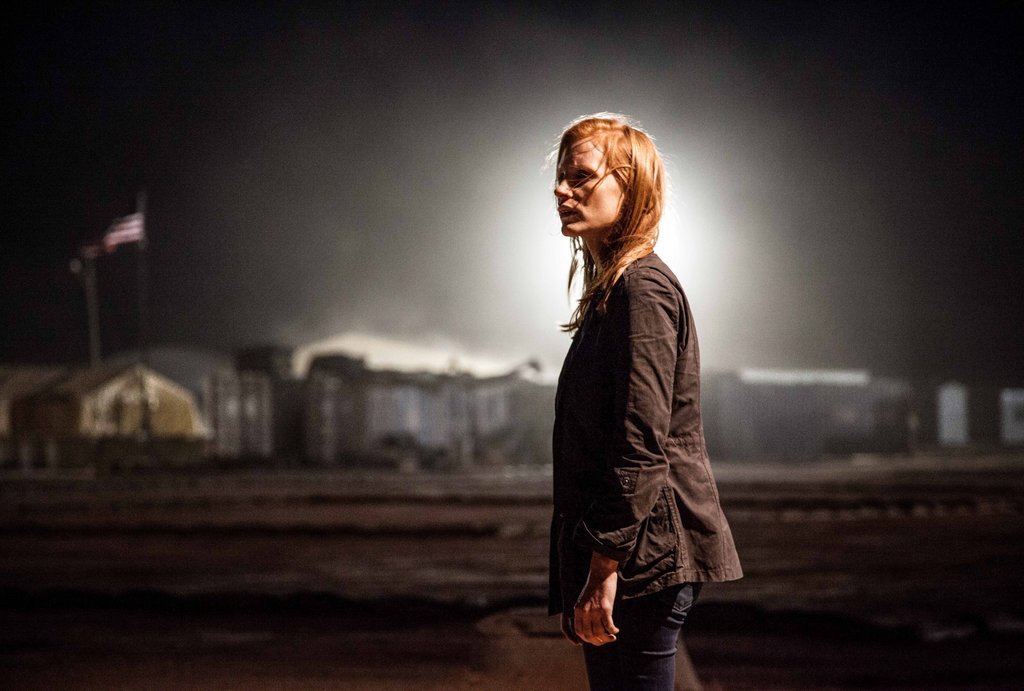 Medium Long Shot
AKA "three quarters shot"
A lot like the medium shot, just a tad wider. But not a full-on long shot
Long Shot
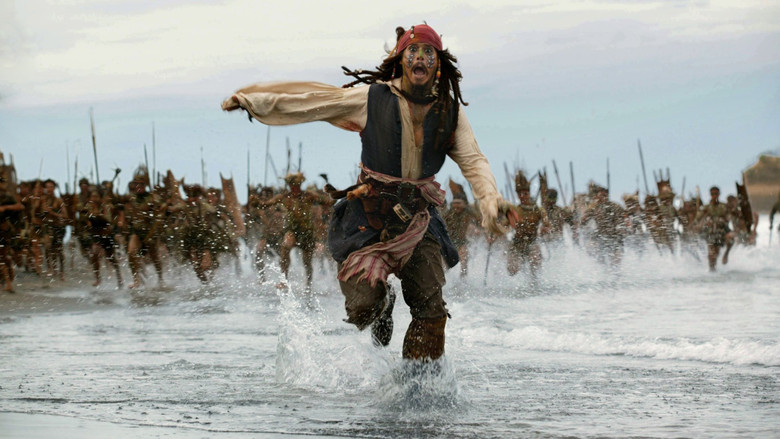 Shot which shows all or most of a subject
Usually from the feet up to the head
Long Shot
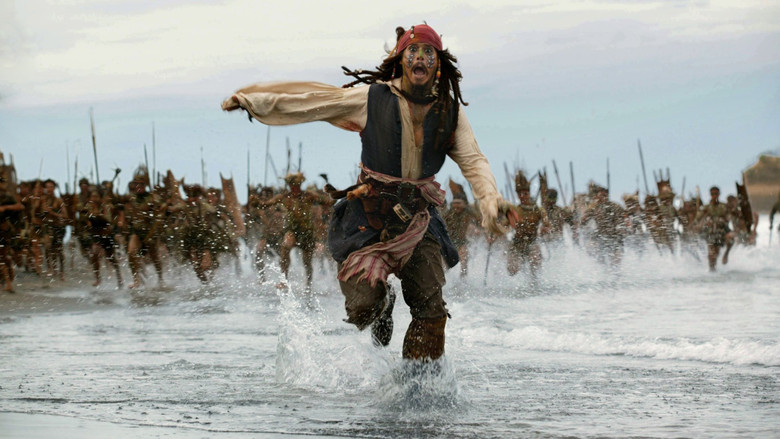 Shot which shows all or most of a subject
Usually from the feet up to the head
Wide Shot
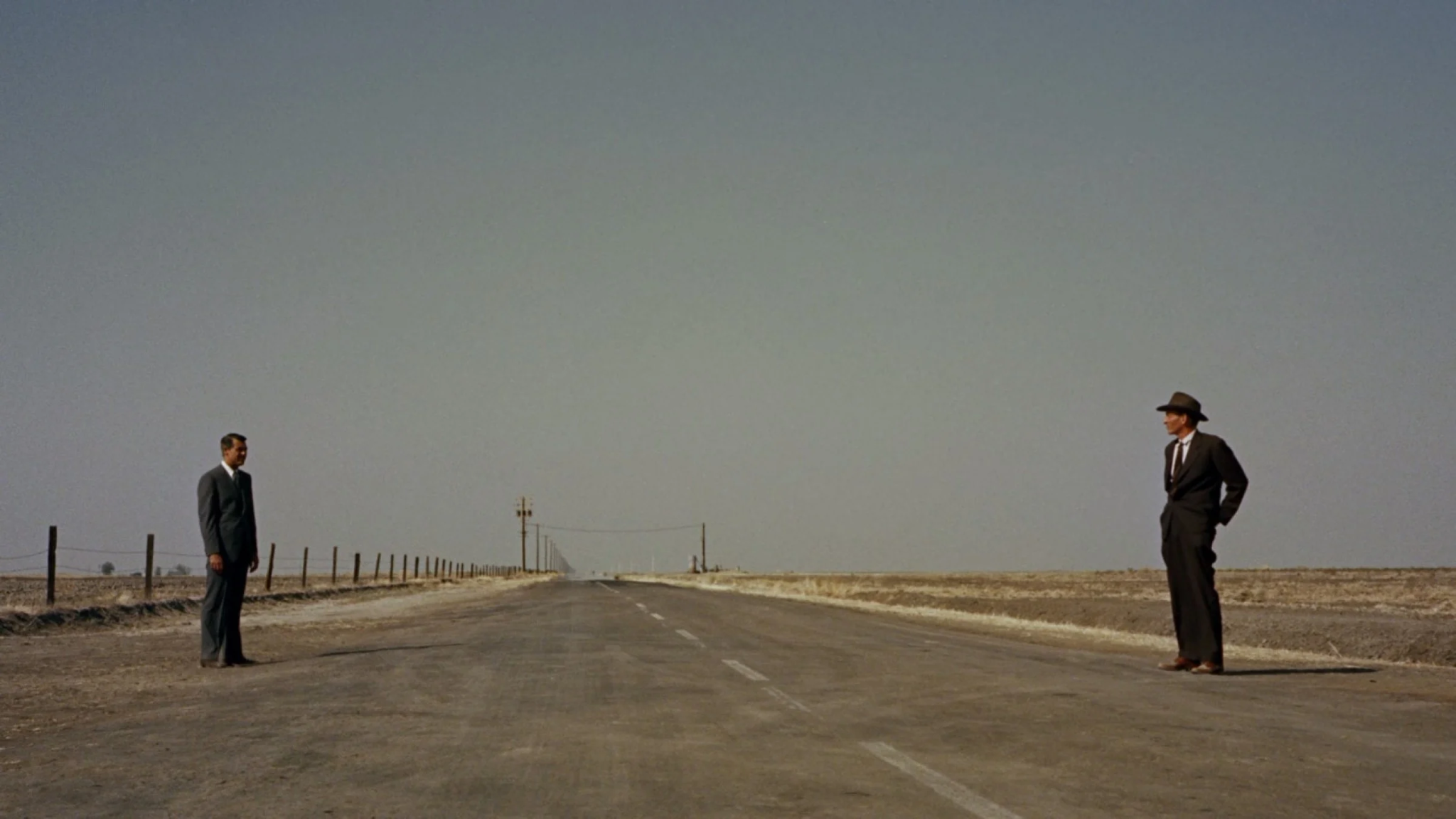 Usually shot with a wide-angle lens. This includes a lot of visual information for the audience to ‘set the scene’.
Another type of Long Shot but with more information
Extreme Long Shot
aka Extreme Wide Shot- Used to show the subject from a distance, or the area in which the scene is taking place. 
The character doesn’t necessarily have to be viewable in this shot.
Can also be used as an Establishing Shot
ESTABLISHING SHOT
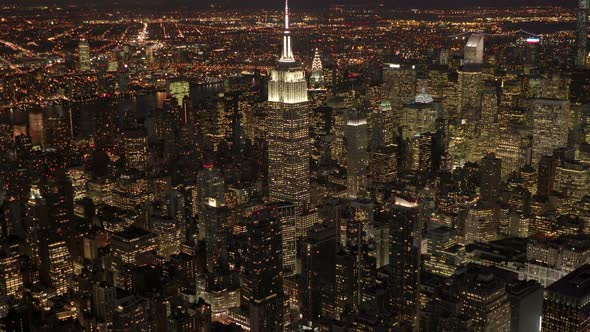 Usually the first shot of a new scene, designed to show the audience where the action is taking place.
Extreme Long Shot/Wide Shot/Establishing Shot
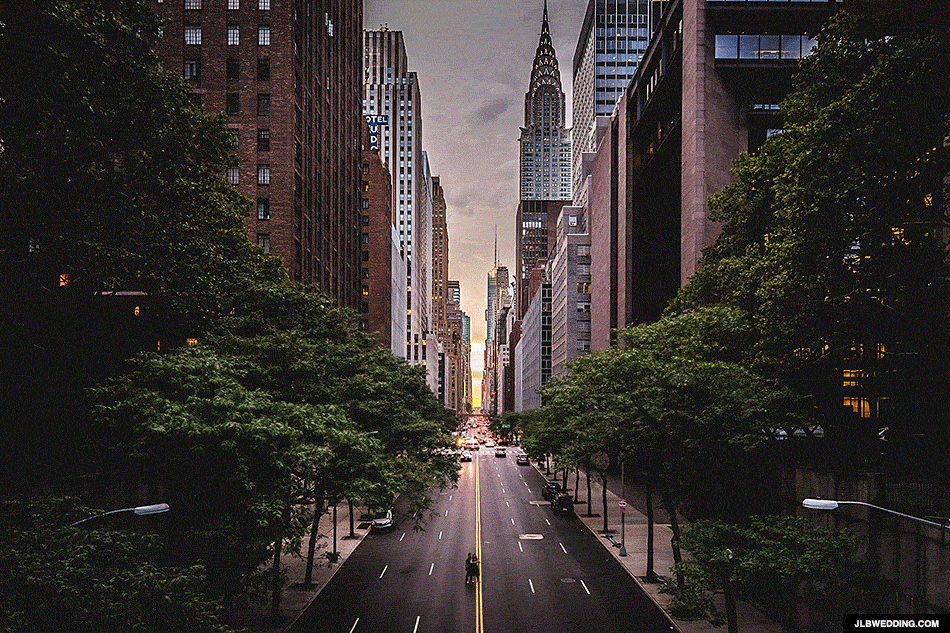 These three shots give us the most detail of the surroundings
Angle/Level Shots & Placement
Advanced camera shots, are those that indicate camera angle and placement.
These are often used to affect the mood or narrative of the film, rather than indicate size and spatial awareness.
Low Angle Shots
Subjects or objects shot from a low-angle create intimidation. 
From our point of view, we feel inferior to the subject as an audience
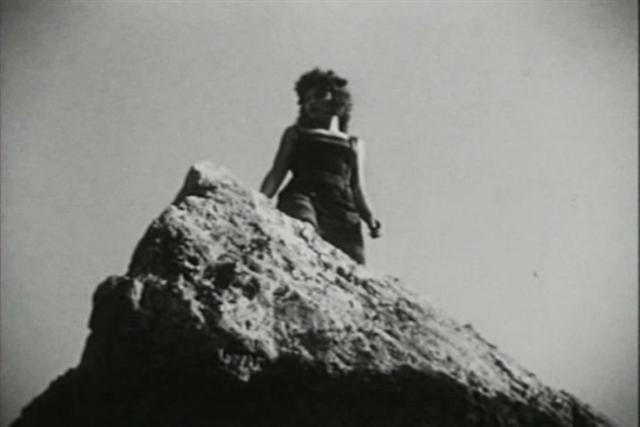 High Angle Shots
If you want to create a feeling of weakness with a child being threatened by the bully, use a High Angle Shot. 
The figure seems intimidated, or inferior to your audience.
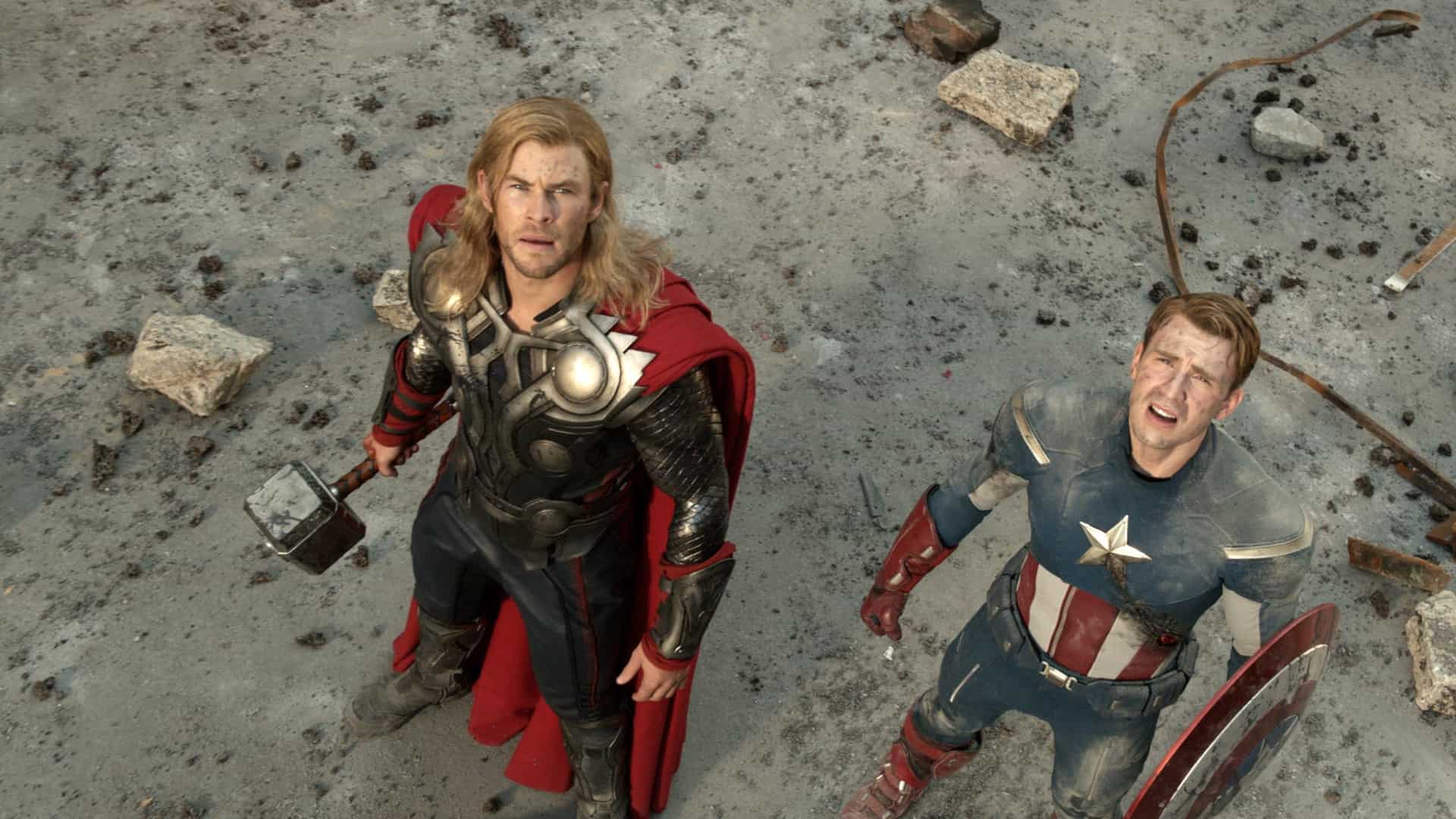 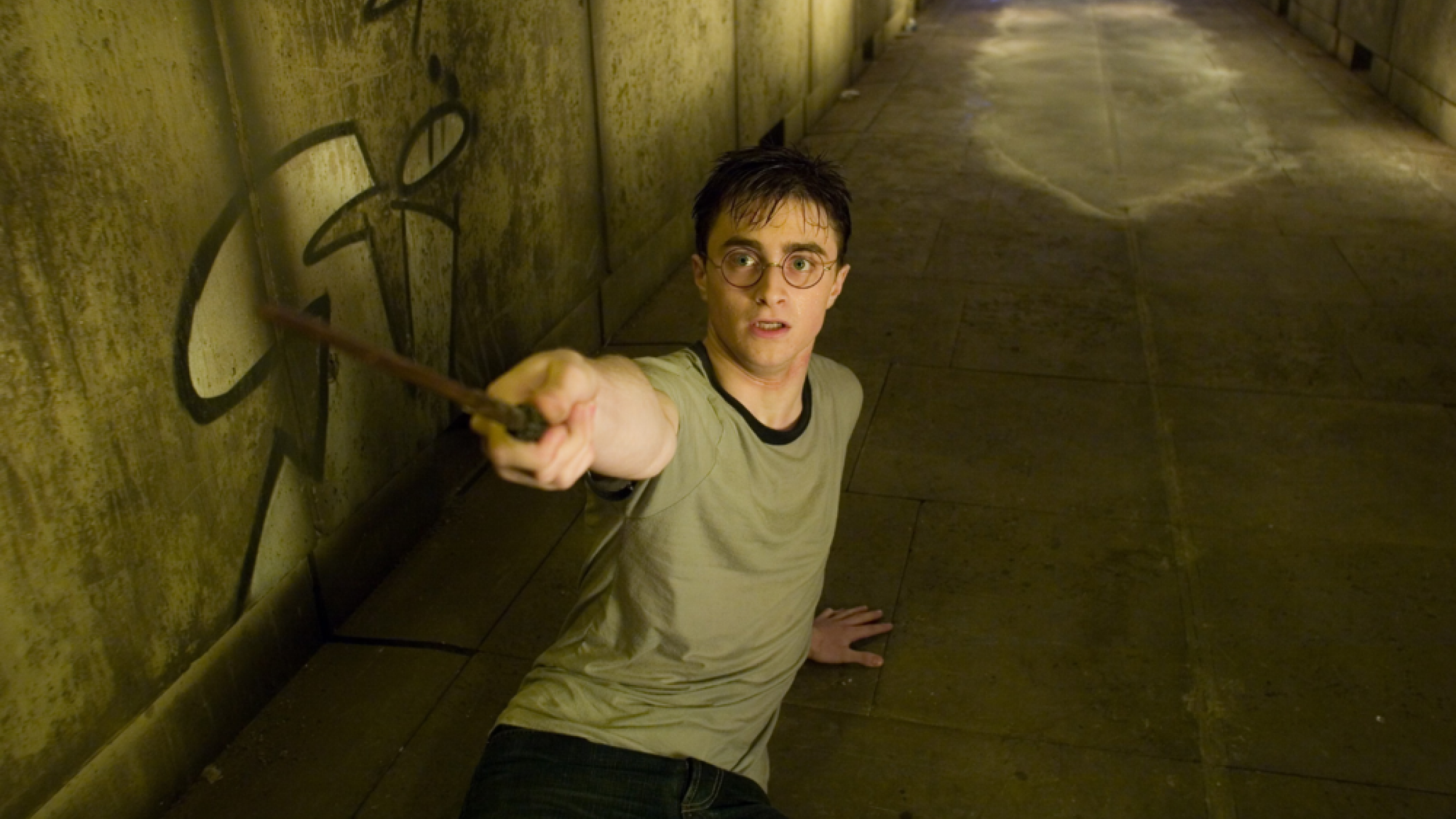 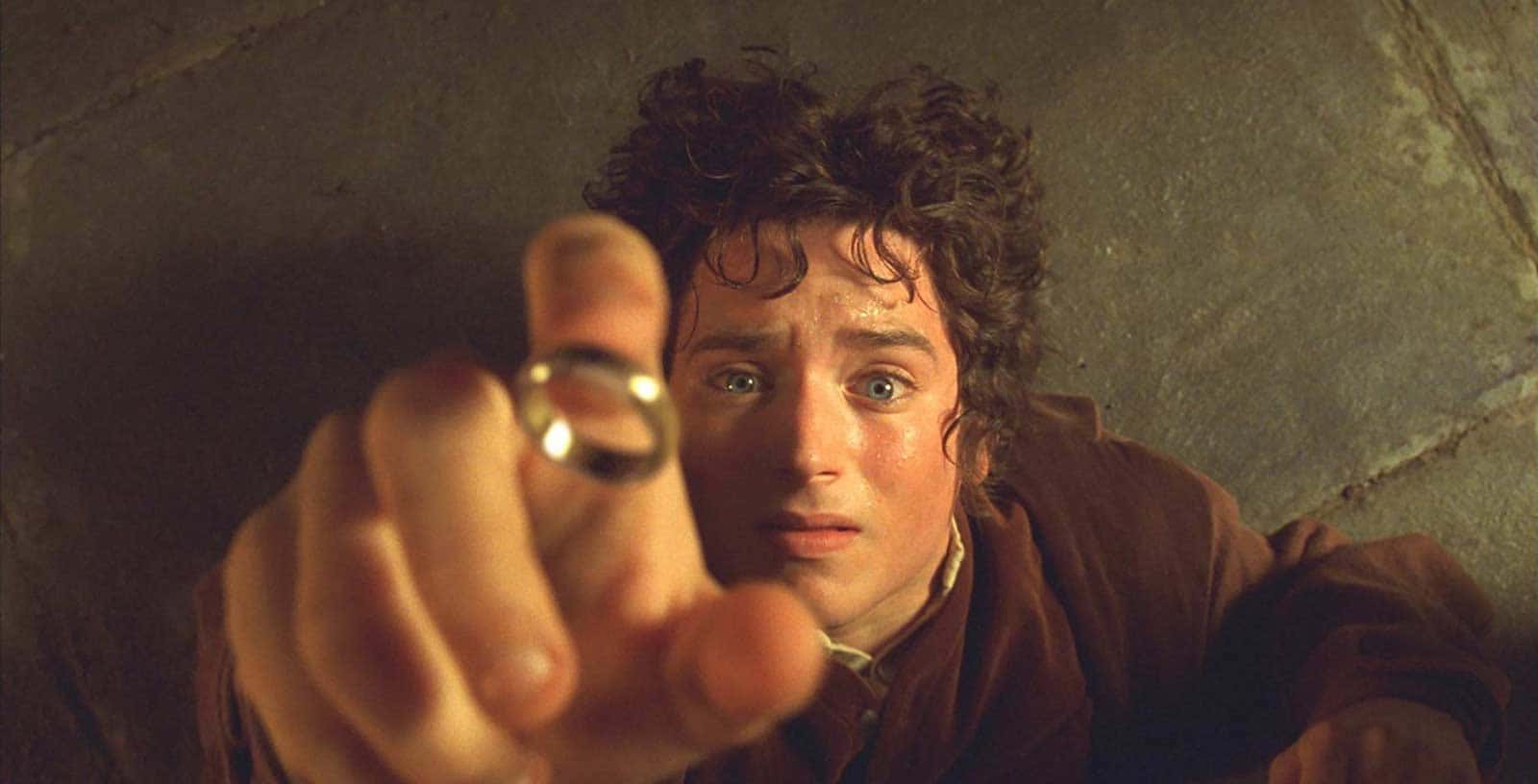 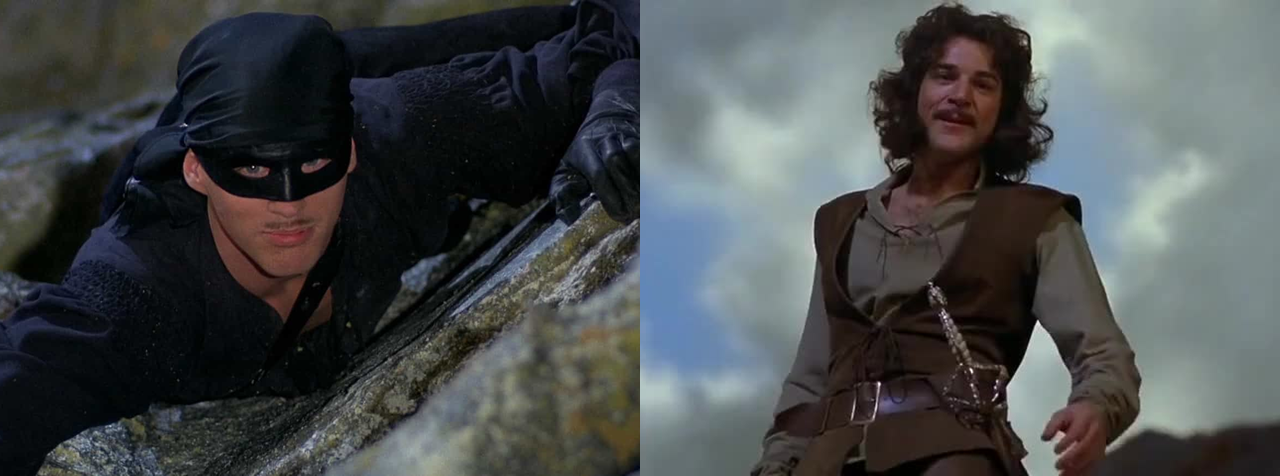 Which one is which?
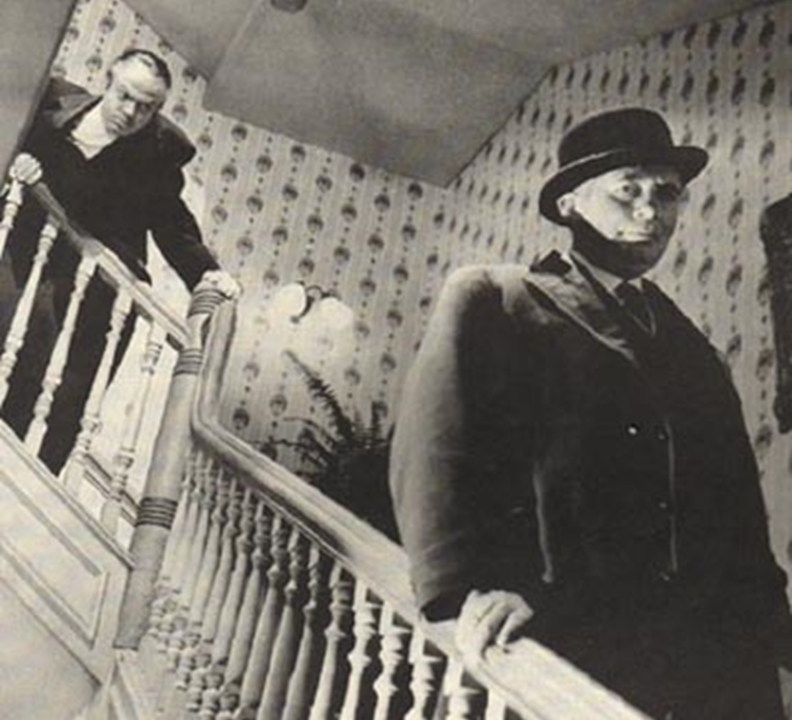 What type of shot is this?

Who has the power in this shot?
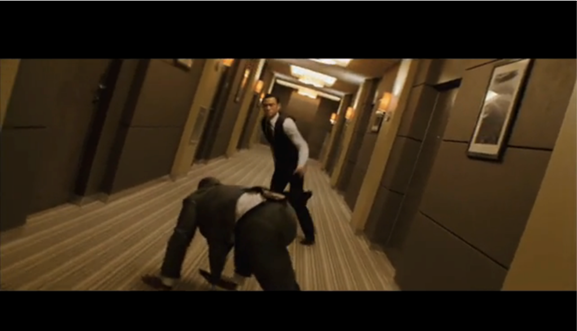 Canted Angle Shots
◦Camera is placed on an angle to film the action.
◦It can be used as a POV shot, or sometimes to create interesting speed images.
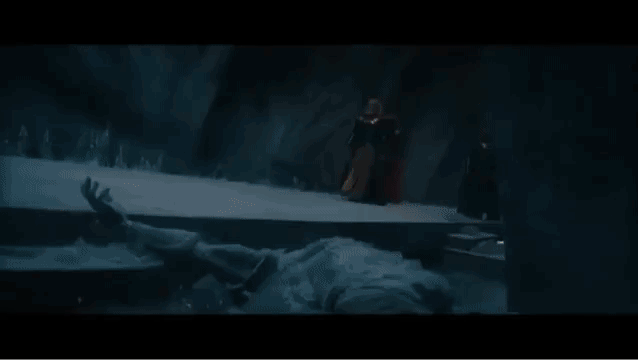 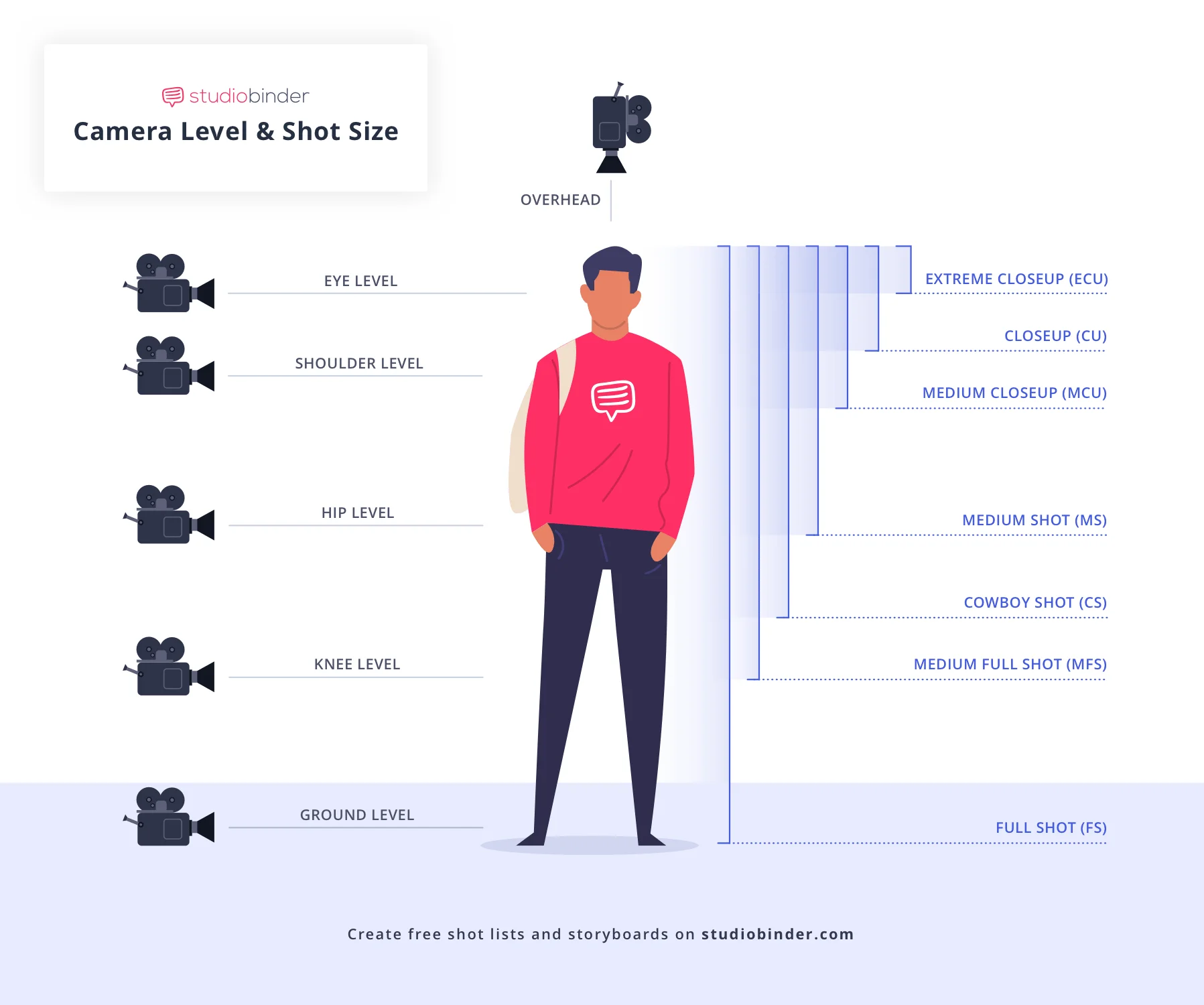 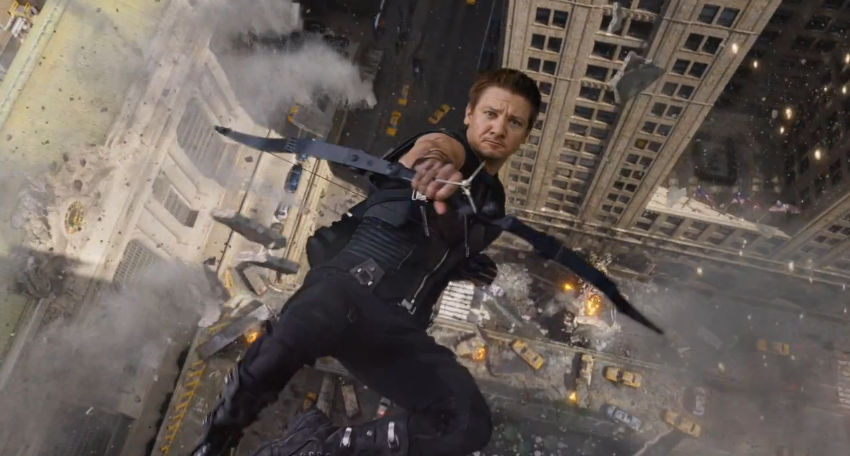 Aerial Shot or Bird’s Eye Shot
Taken from a helicopter, plane, or drone.
Used to a give birds-eye view of the action, the sensation of flying or extreme Long-Distance establishing shots.
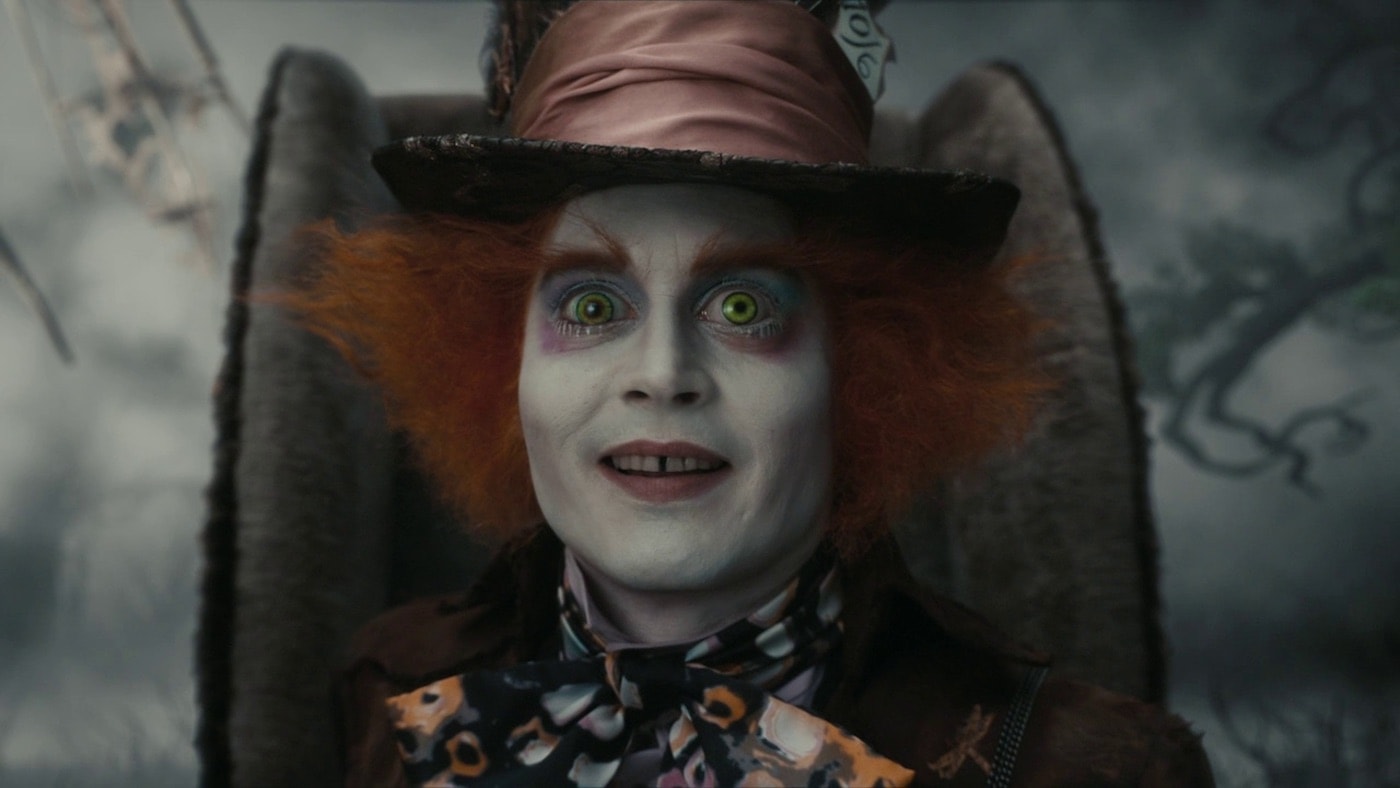 Eye Level Angle or Straight on Angle
An eye level shot refers to when the level of your camera is placed at the same height as the eyes of the characters in your frame
This involves the audience in the action as they are also on the same level as the subject.
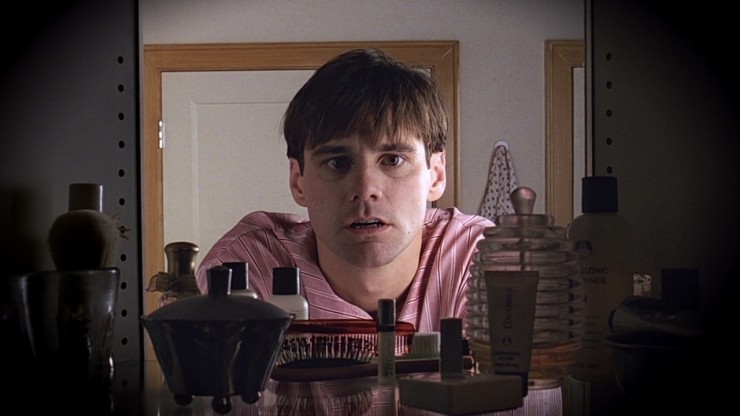 [Speaker Notes: https://www.youtube.com/watch?v=FLOjzZ2Y5iw]
Knee Level - can be paired with low angle to show superiority
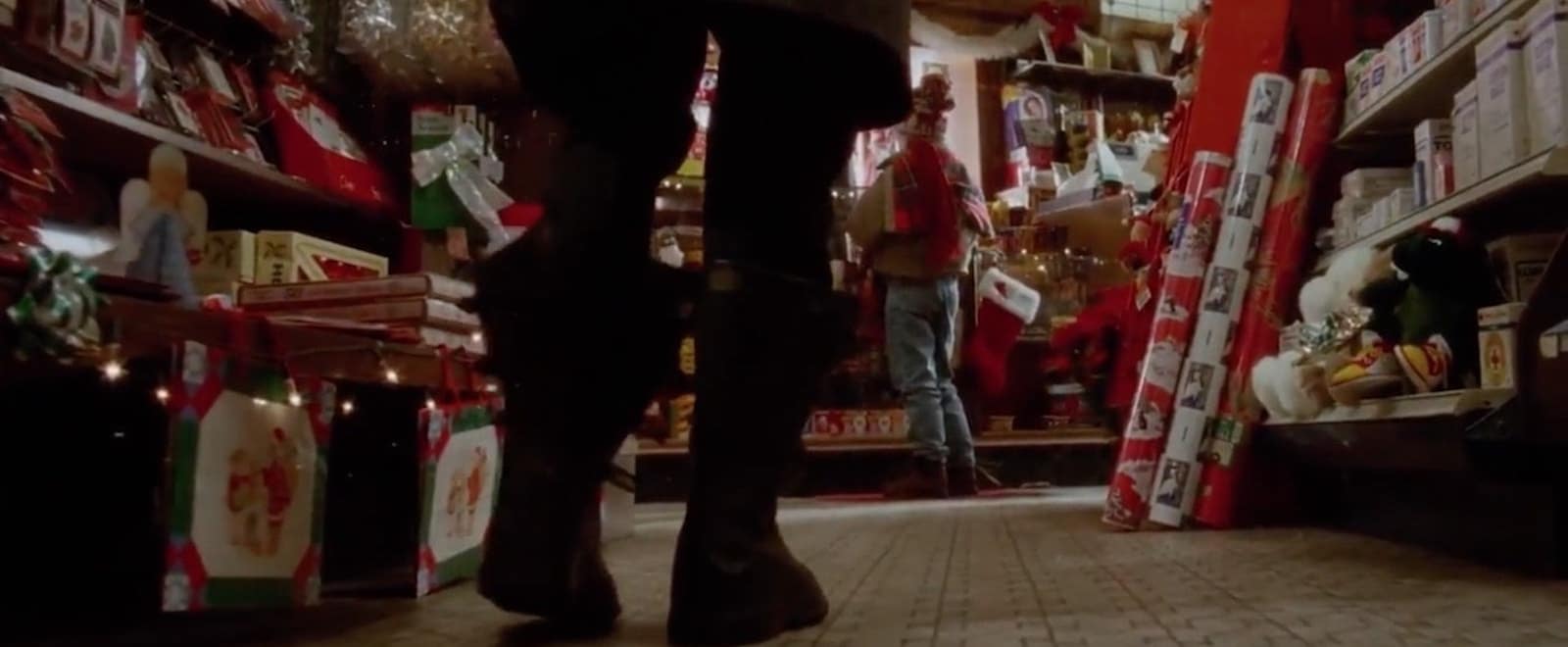 Ground Level - captures what’s going on the ground your subject stands on
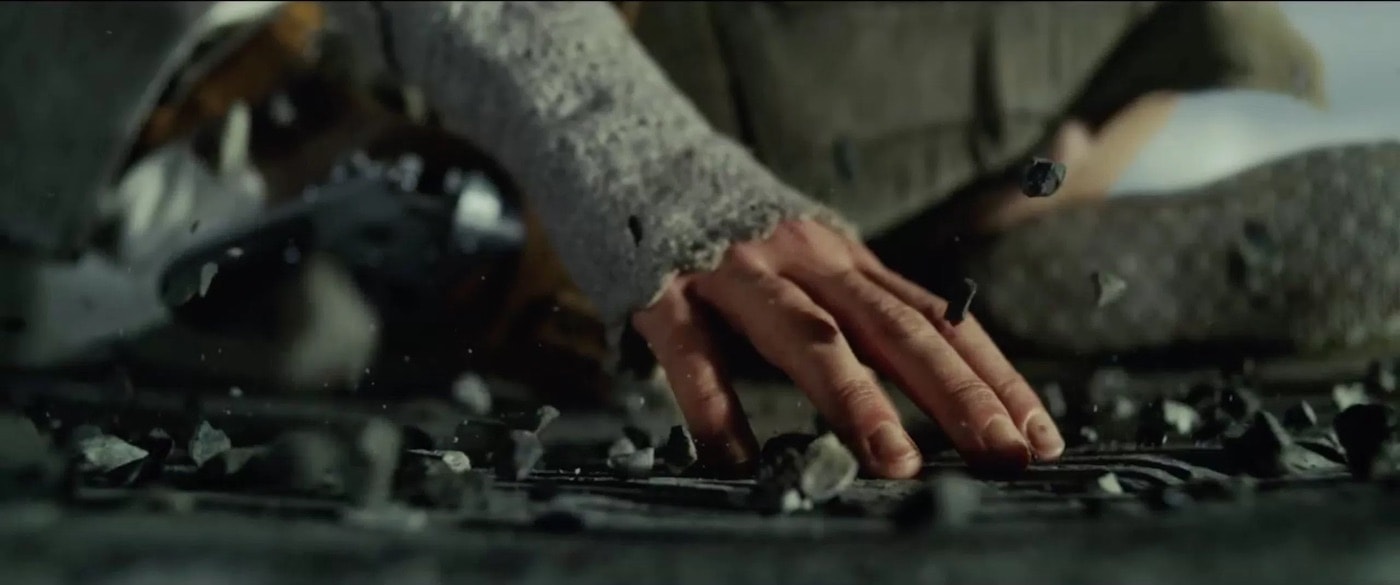 Shots Described By Their Purpose
•The following shots can consist of many different types of shots, but we describe them by their purpose, as they must include some elements within the frame.
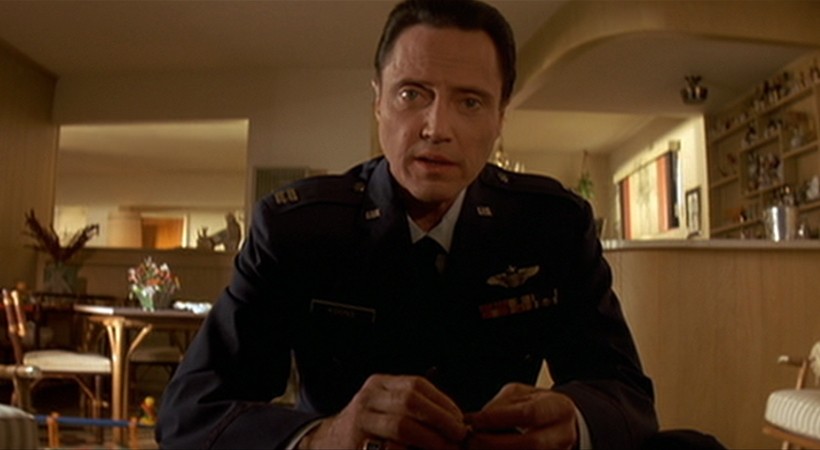 Point of View Shot
This is what the character would see and is a first  person or subjective shot. 
It puts the audience right into the minds of the character and often moves the way the character’s head moves e.g. the Terminator films use this to show the POV of the machines, including scopes and computer files.
POV shots from Terminator’s eye
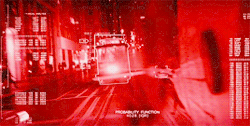 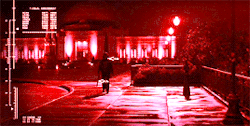 Over the Shoulder Shot
This is a technique used to film conversations.
The camera seems to shoot over the shoulder of one person to film what the person talking to them is saying. 
It is usually used with a reverse angle shot, which shows the other character’s dialogue.
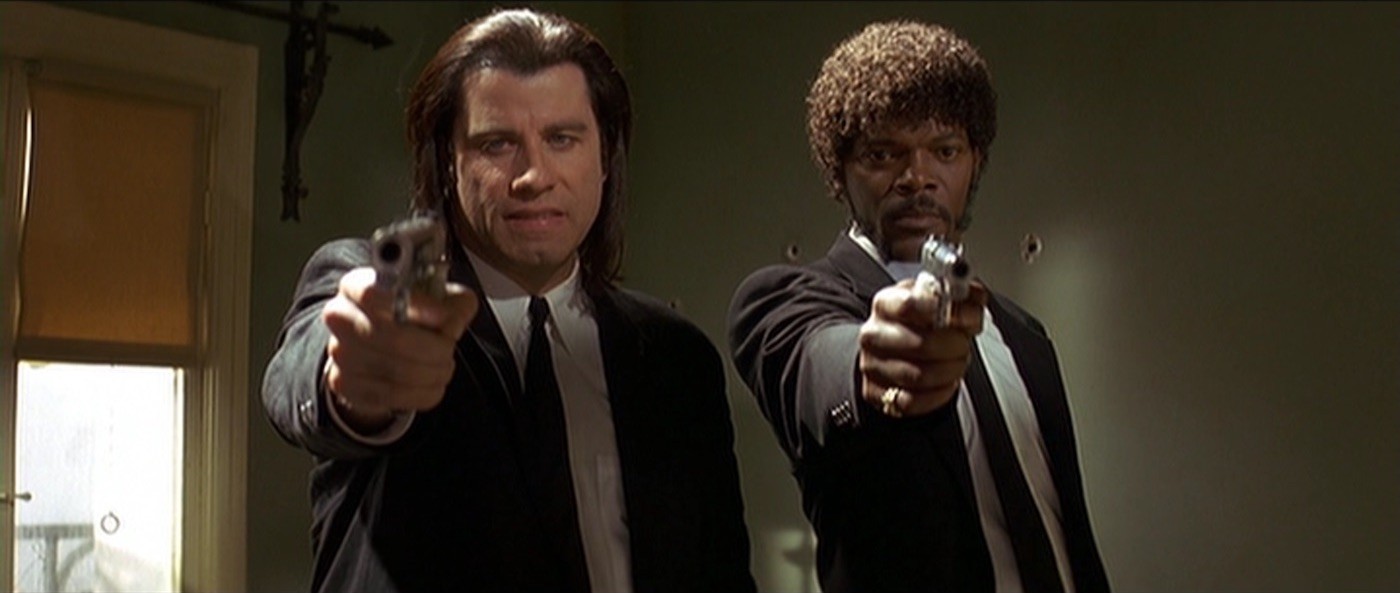 Two shot
This is a shot of two people that shows the relationship between them. 
It can be used to show dialogue, with OTS and/or close-ups
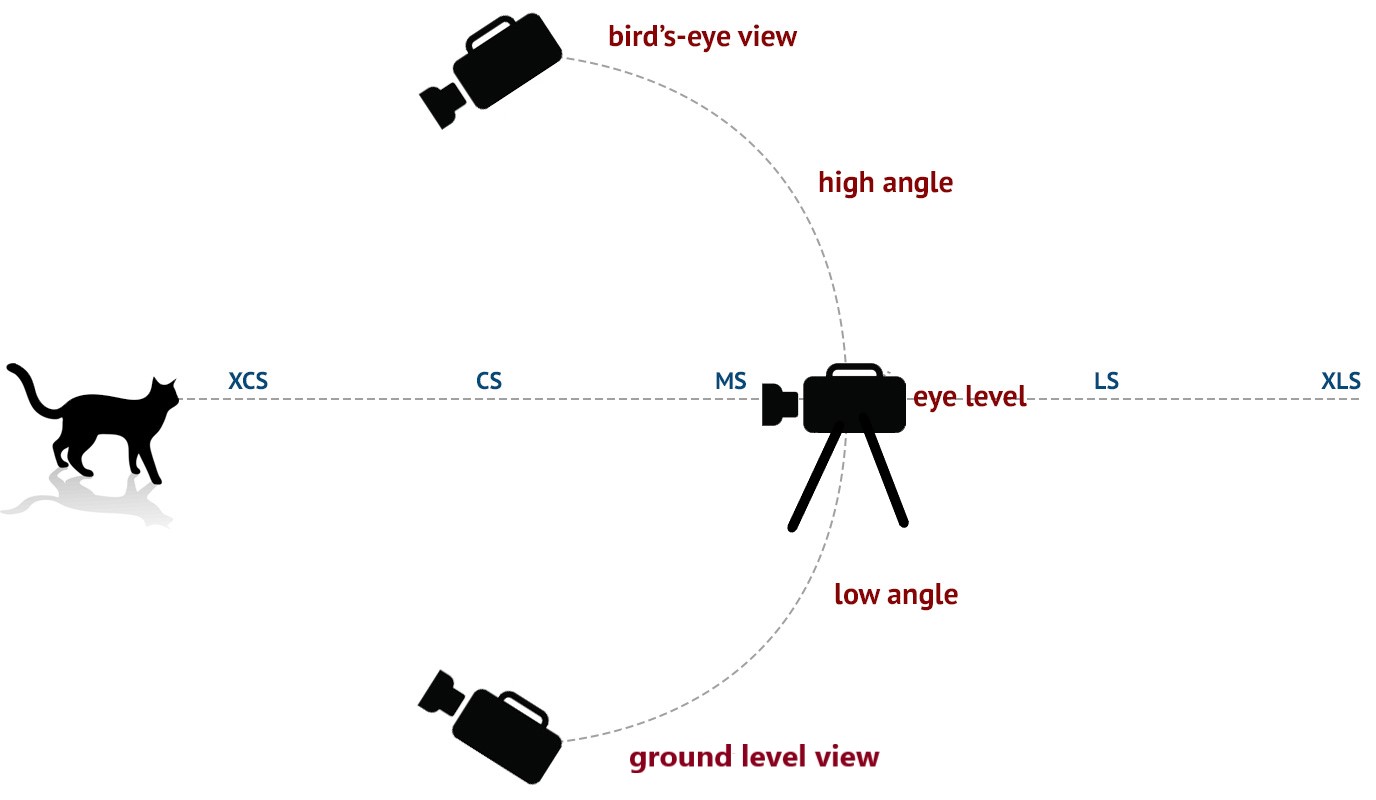 Think about:
Example of Jumpcut
We are going to talk about different types of cuts in the Post Production unit.
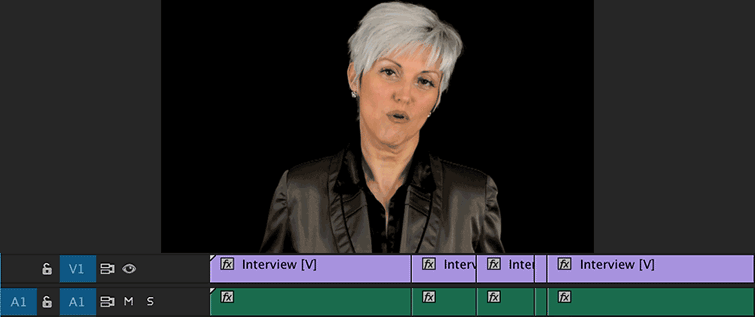 Assignment: Shot & Angle Matrix
Work in groups to take photos of the shots and angles listed in the matrix assignment in google classroom. 

Each person will then fill in the assignment individually and turn in the assignment before the end of class. 

This is a graded assignment.
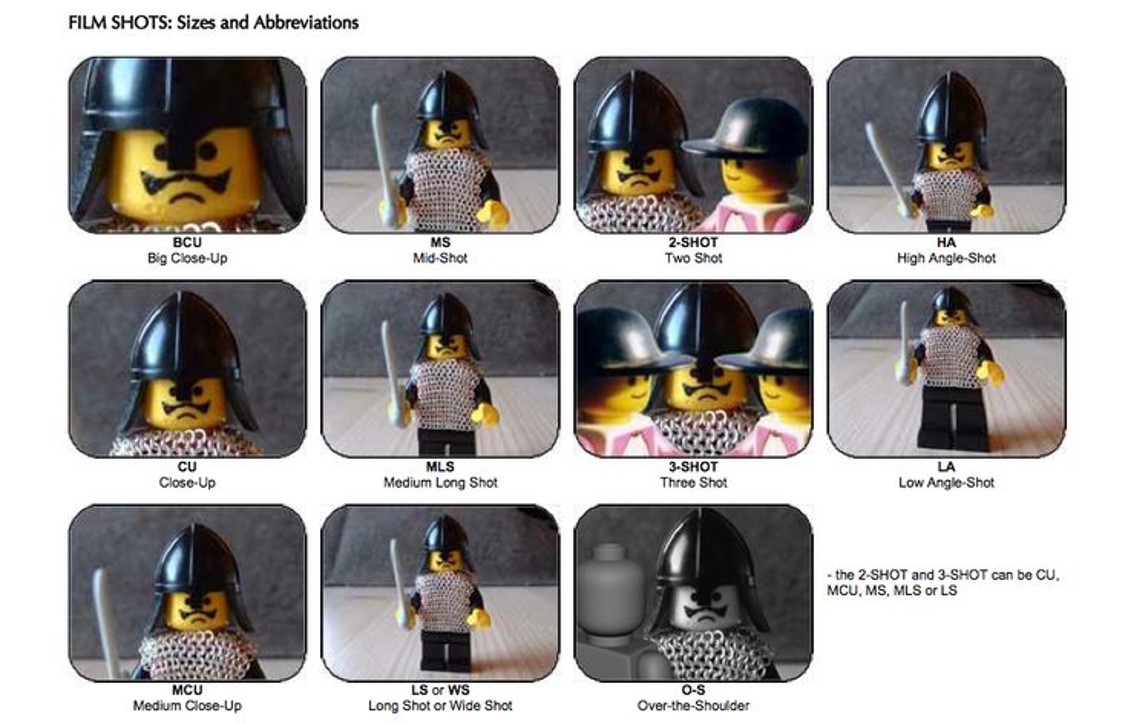 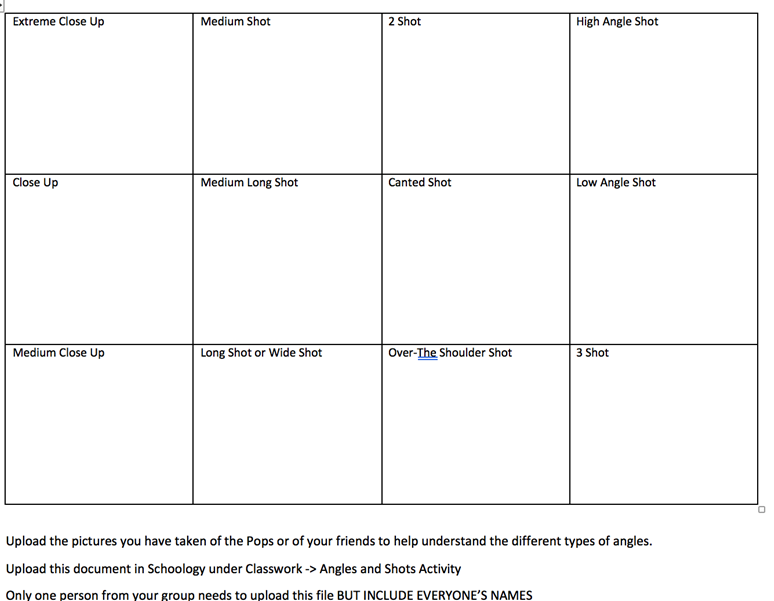 ECU, CU, MCU, MS, MLS, LS/Full, 
Canted Angle, High Angle, Low Angle, Over-the shoulder, 2 Shot, Eye-Level